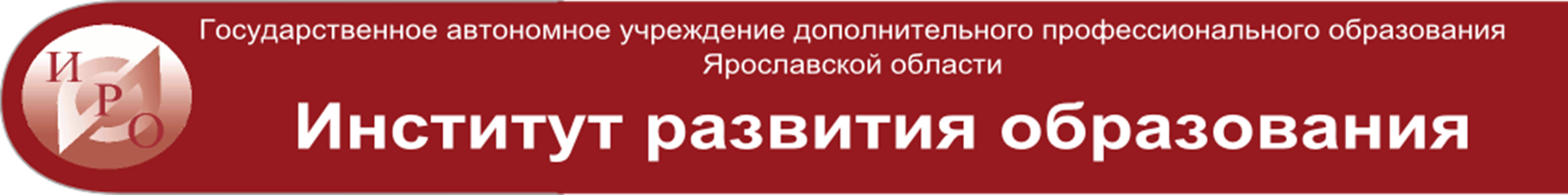 Региональный конкурс «Лучшая организация логопедической работы  в образовательной организации с детьми с ОВЗ»2018 год
Кафедра инклюзивного образования
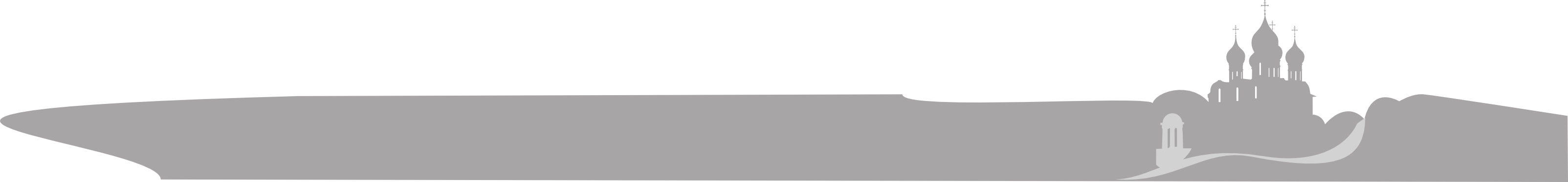 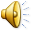 Цель конкурса:
Сроки проведения конкурса:
1 сентября 2018 г. – 29 ноября 2018 г.
выявление и поддержка лучших практик учителей-логопедов коррекционного и  инклюзивного образования в РСО
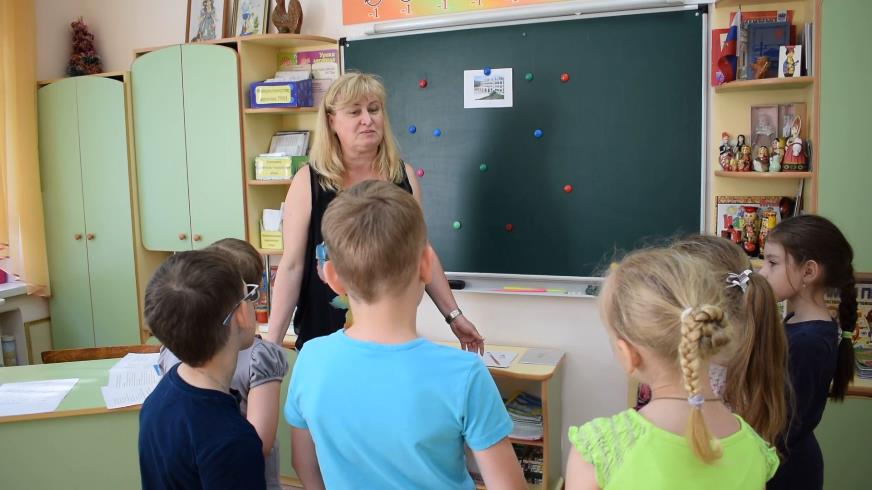 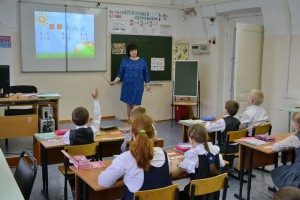 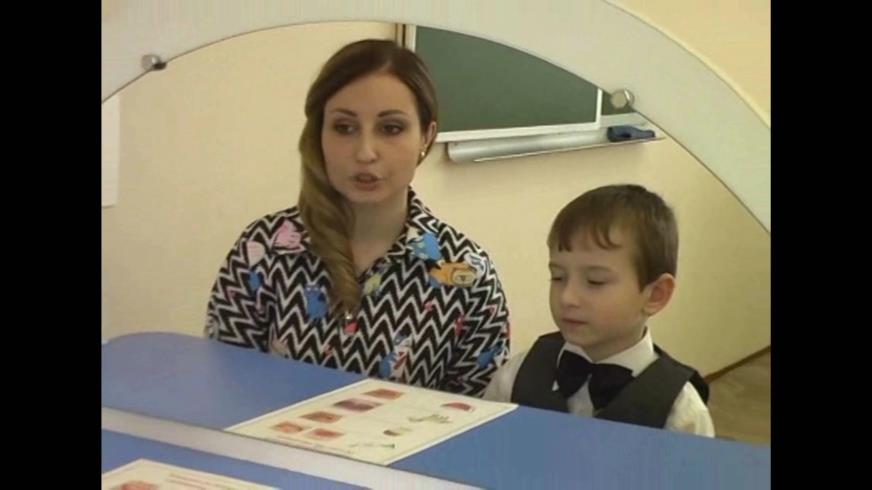 Номинации конкурса:
«Логопедическое занятие в  ДОУ»
«Логопедическое занятие в школе»
«Урок учителя-логопеда в классе для детей с тяжелыми нарушениями речи»
«Страничка учителя-логопеда на сайте образовательной организации»
Критерии оценки конкурсных материалов
Соответствие представленных материалов  ФГОС НОО обучающихся с ОВЗ  (ФГОС образования обучающихся с умственной отсталостью, ФГОС ДО)
Грамотность изложения материала
Методическая грамотность проведенного урока (занятия)
Качество содержания материала
Наличие авторской позиции конкурсанта
Оригинальность и творческий подход
 Соответствие материалов современным научным взглядам.
Практическая значимость материала
На конкурс поданы 43 работы
"Логопедическое занятие в школе"«Урок учителя-логопеда в классе для детей с тяжелыми нарушениями речи»
Номинанты:
Белова Екатерина Дмитриевна - ГОУ ЯО «Петровская школа-интернат»
Кононова Ирина Михайловна - МОУ «Средняя школа № 83» г. Ярославля
Куксова Наталья Вячеславовна - ГОУ ЯО «Петровская школа-интернат»
Победитель конкурса в номинации "Логопедическое занятие в школе"
Куксова 
Наталья Вячеславовна
 ГОУ ЯО «Петровская школа-интернат»
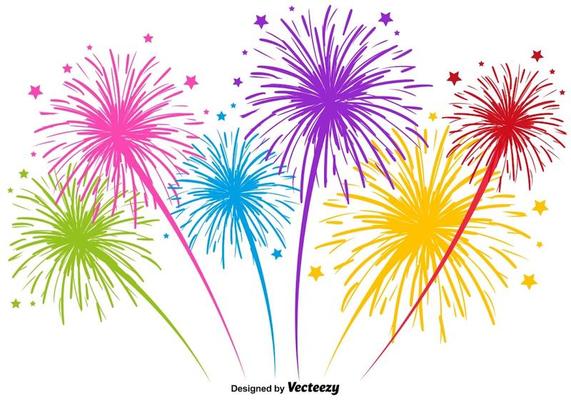 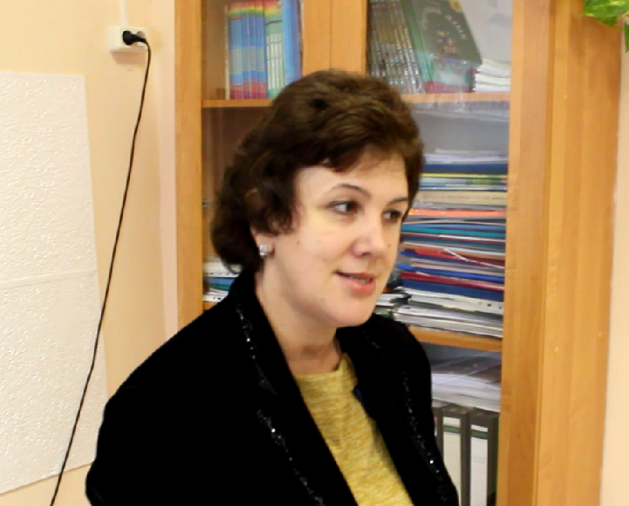 "Страничка учителя-логопеда на сайте образовательной организации"
Номинанты:
Колотилова Наталья Александровна - МДОУ «Детский сад № 144» г. Ярославль
Леонова Оксана Александровна - МДОУ «Детский сад № 4 «Буратино» , Тутаев
Федорова Мария Юрьевна -  МДОУ «Детский сад № 179» г. Ярославль
Победитель конкурса в номинации "Страничка учителя-логопеда на сайте образовательной организации"
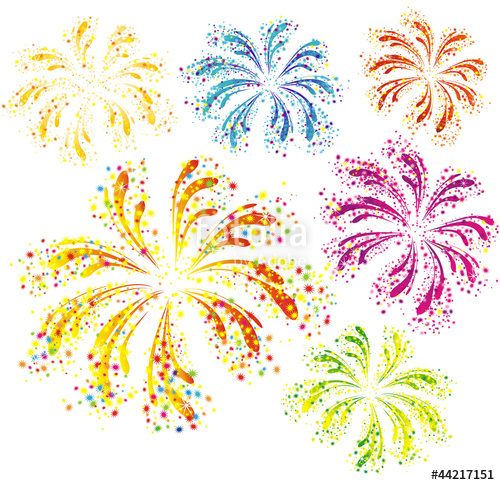 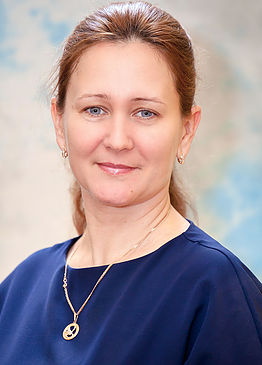 Леонова Оксана Александровна 
 МДОУ «Детский сад № 4 «Буратино» Тутаев
"Логопедическое занятие в  ДОУ"
Номинанты:
Базванова Елена Николаевна - МДОУ ДС № 6 Ярославль
Калинина Марина Владимировна - МДОУ ДС «Рябинка» Переславль-Залесский
Мароухина  Екатерина Алексеевна - МДОУ  ДС № 185 г. Ярославль
Федорова Мария Юрьевна - МДОУ ДС № 179 г.  Ярославль
Юрасова Елена Викторовна - МДОУ «Детский сад № 135» г. Ярославль
Победители конкурса в номинации "Логопедическое занятие в  ДОУ"
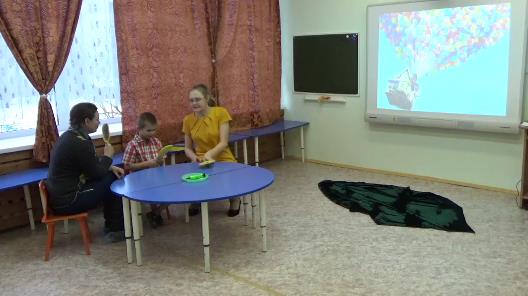 Калинина Марина Владимировна 
МДОУ Детский сад  «Рябинка» 
Переславль-Залесский
     Юрасова Елена Викторовна
МДОУ «Детский сад № 135» г. Ярославль
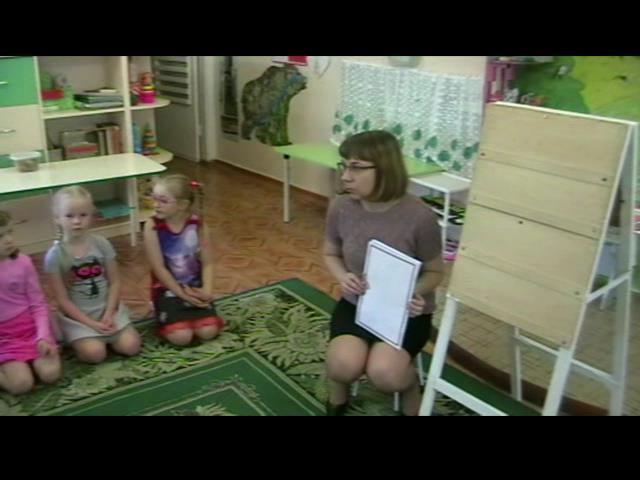 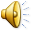 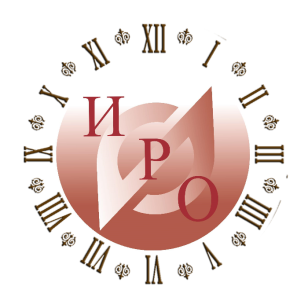 Время профессионального роста
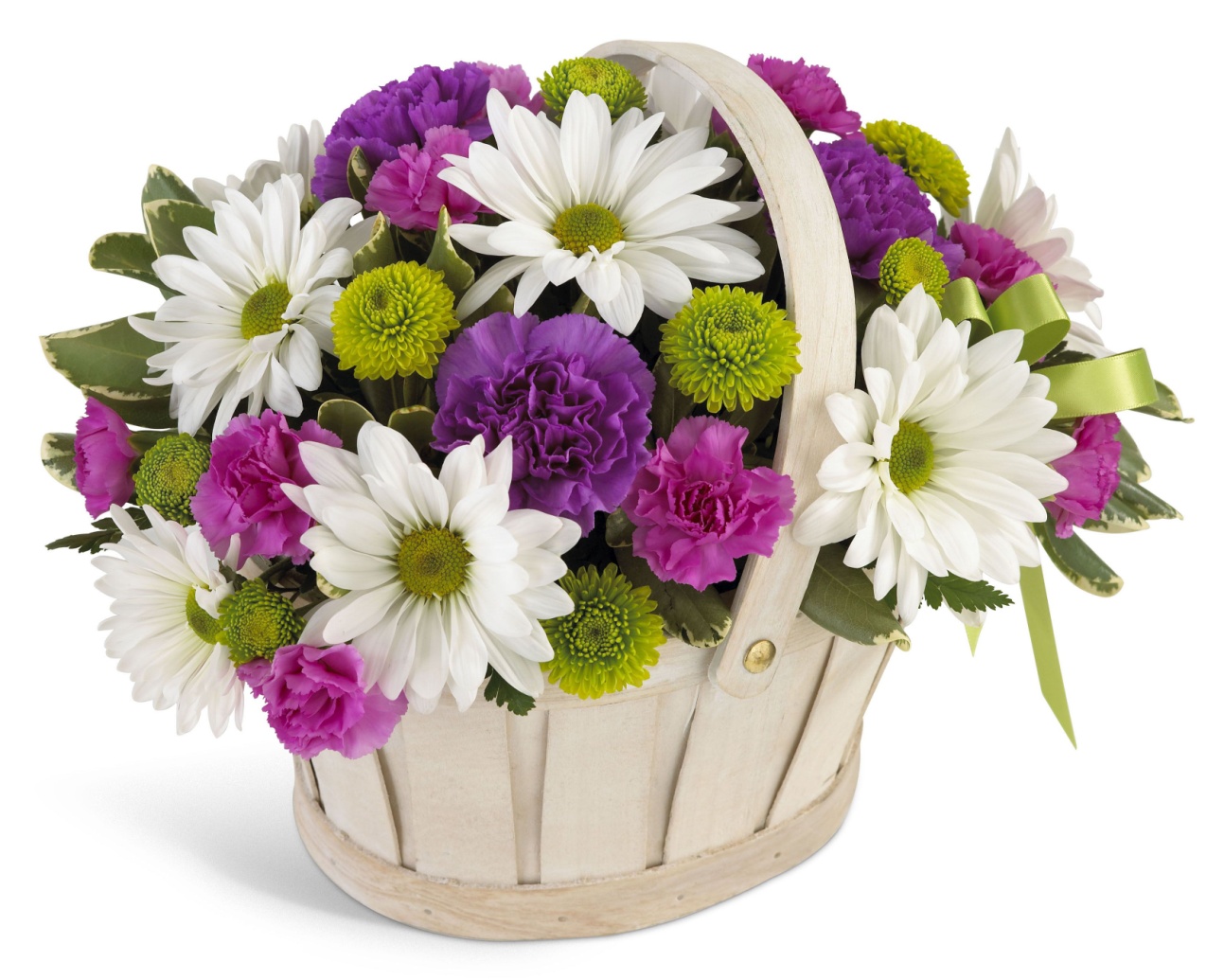 Поздравляем победителей конкурса!
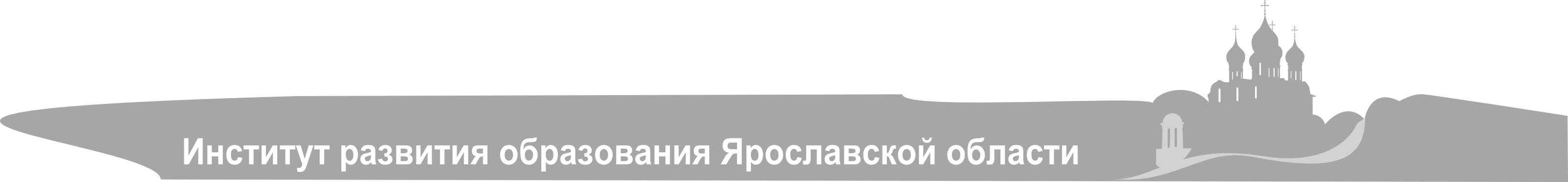 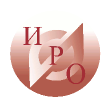 Образование без границ
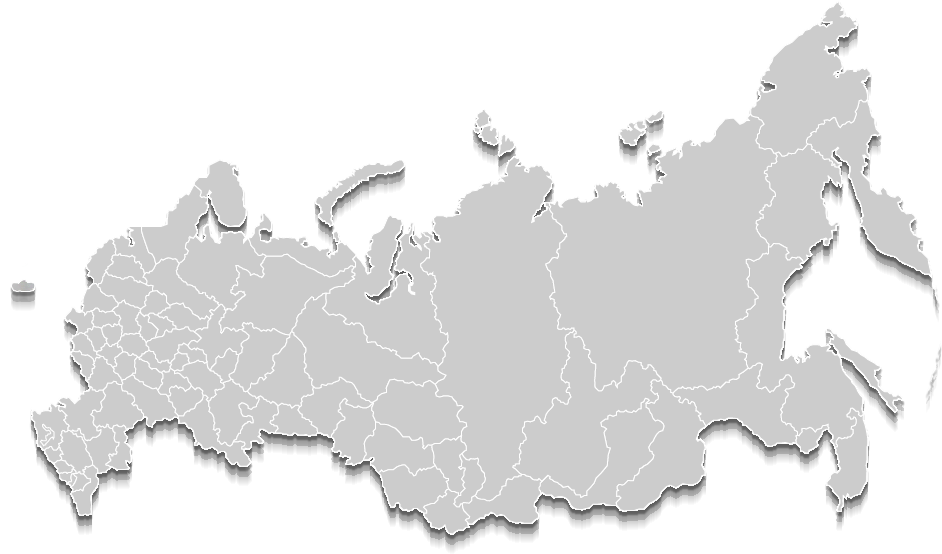 Контактная информация:
Россия г. Ярославль, ул. Богдановича, 16 
Тел.: +7 (4852) 21-06-83 
Сайт: www.iro.yar.ru
E-mail: rcnit@iro.yar.ru
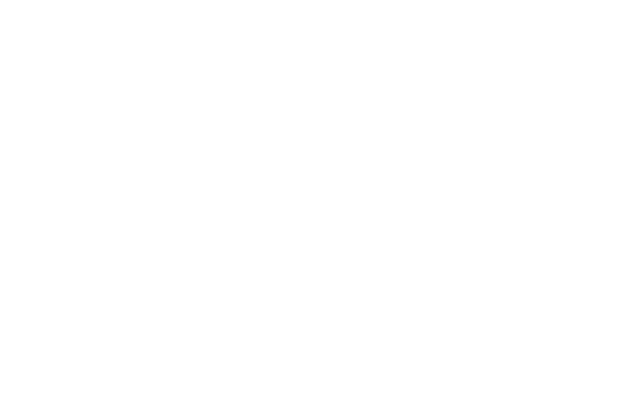 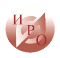 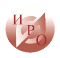 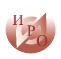 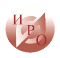 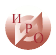 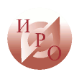 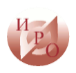 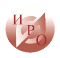 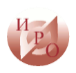 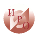 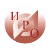 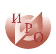 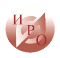 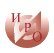 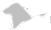 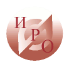 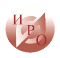 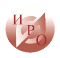 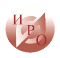 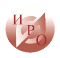 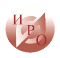 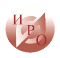 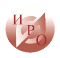